Модерн в архітектурі
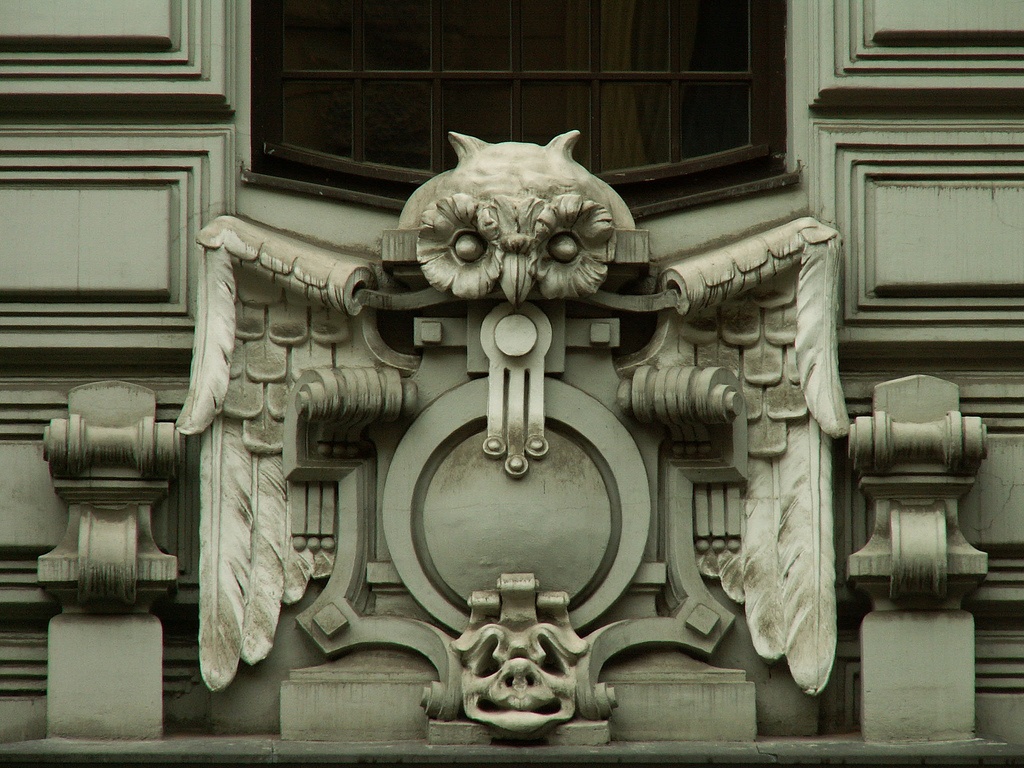 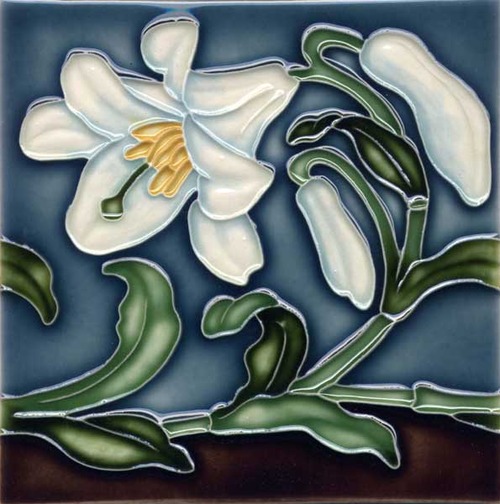 Характерні риси стилю в архітектурі є: плавність, пластичність, декоративність.
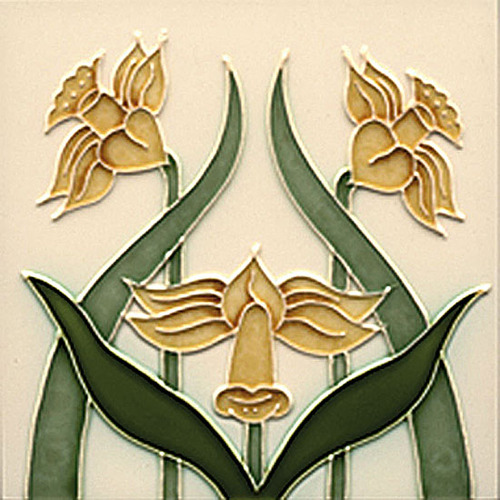 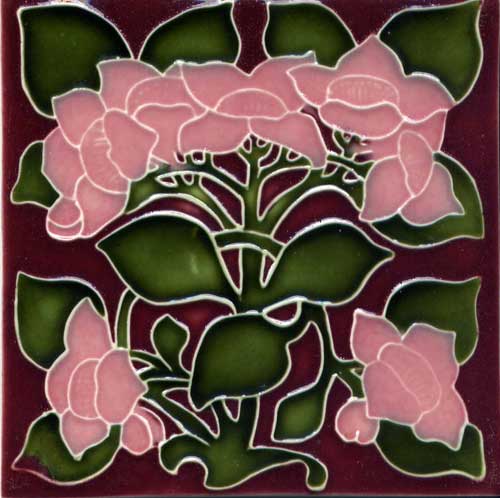 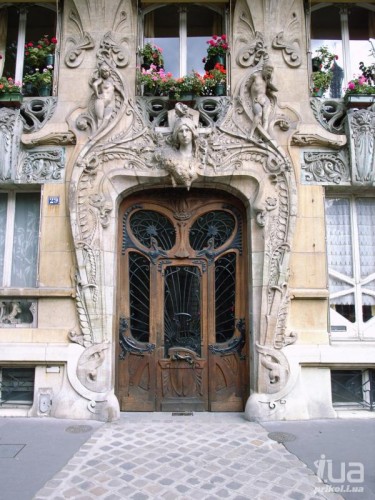 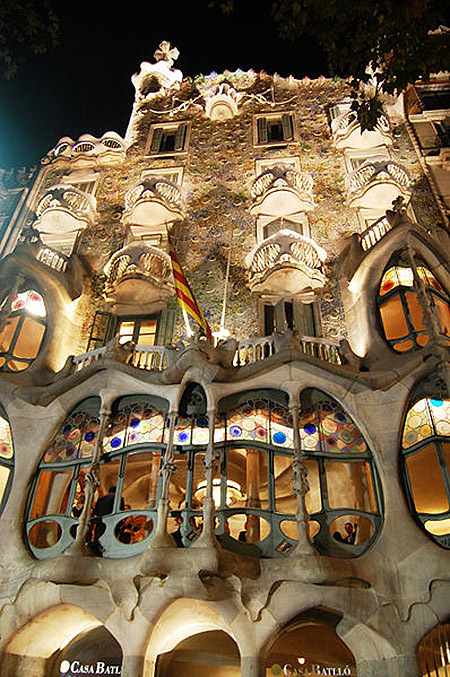 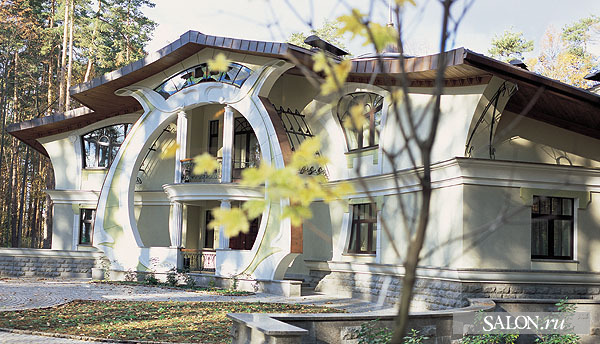 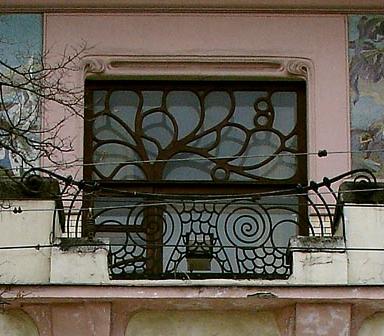 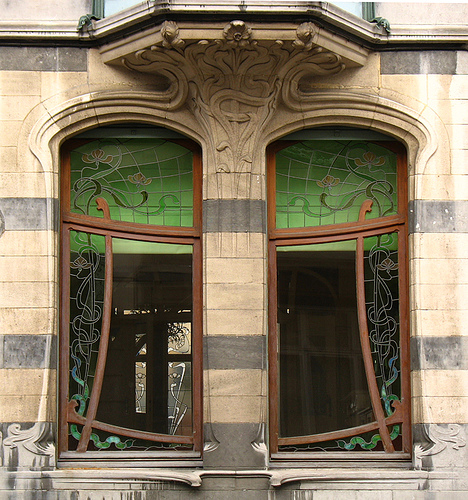 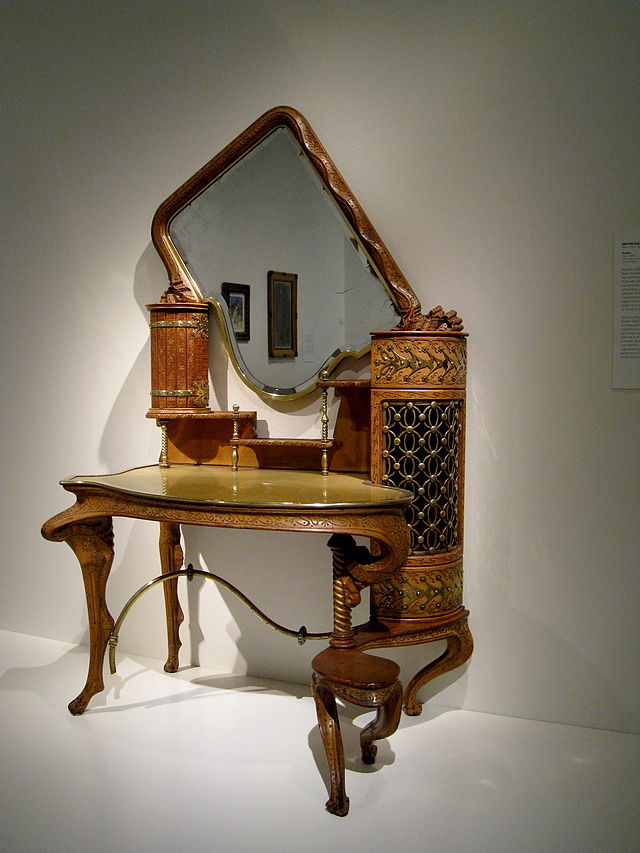 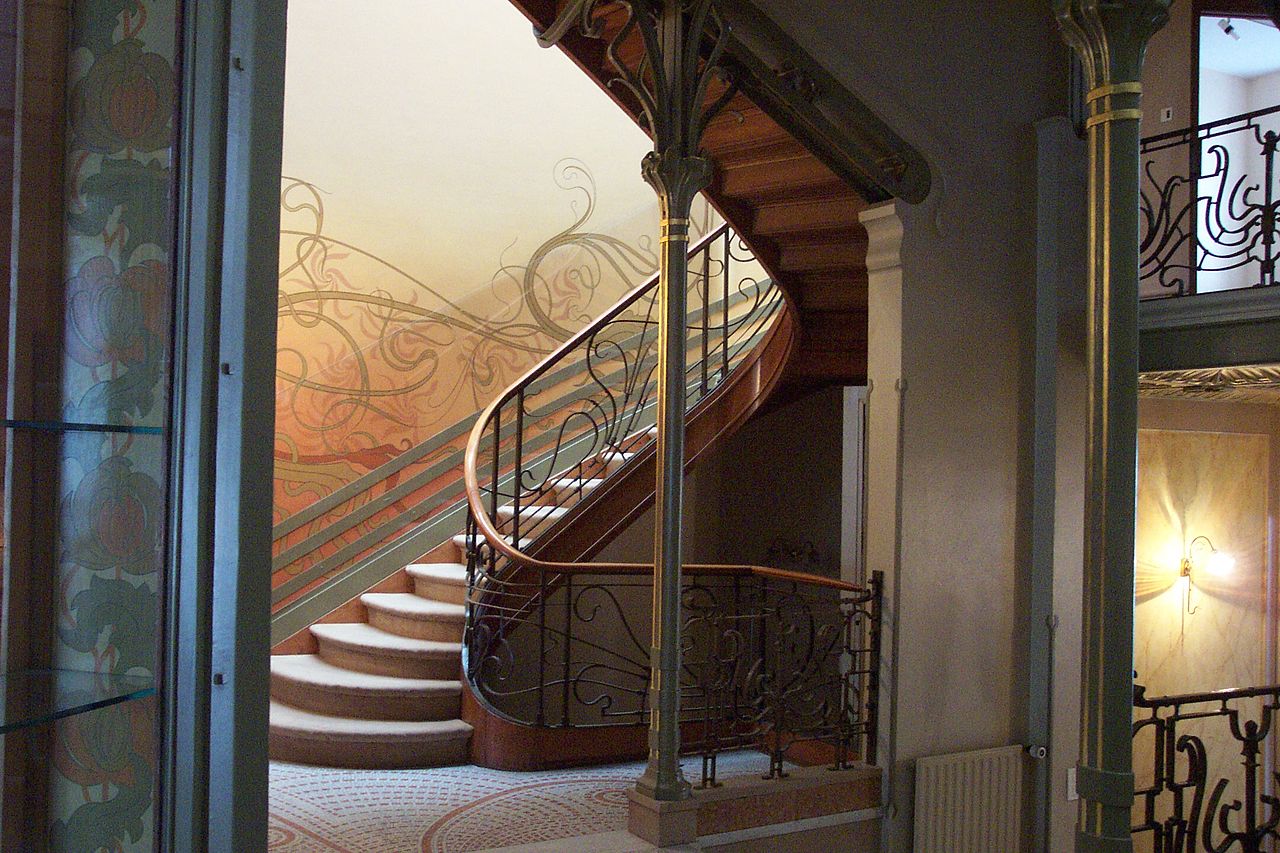 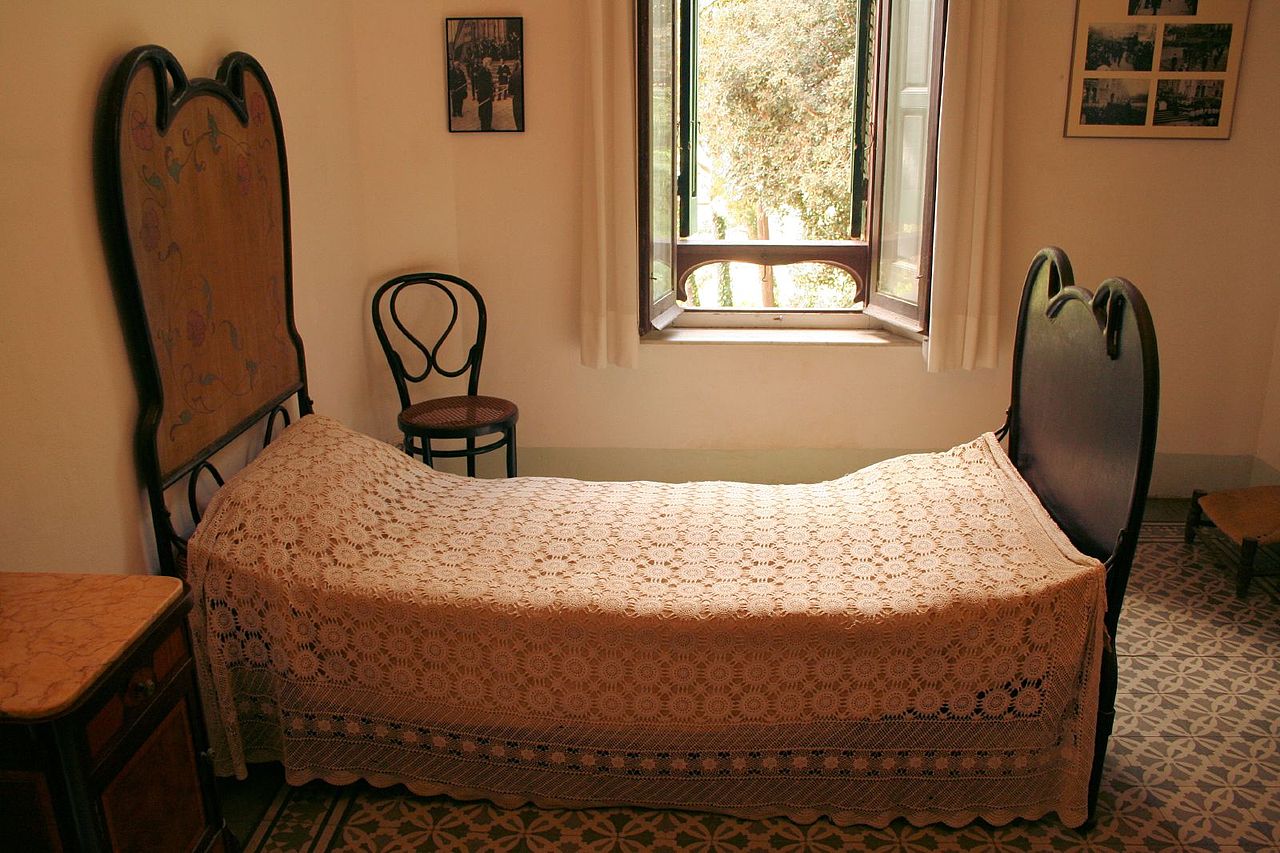 Меблі
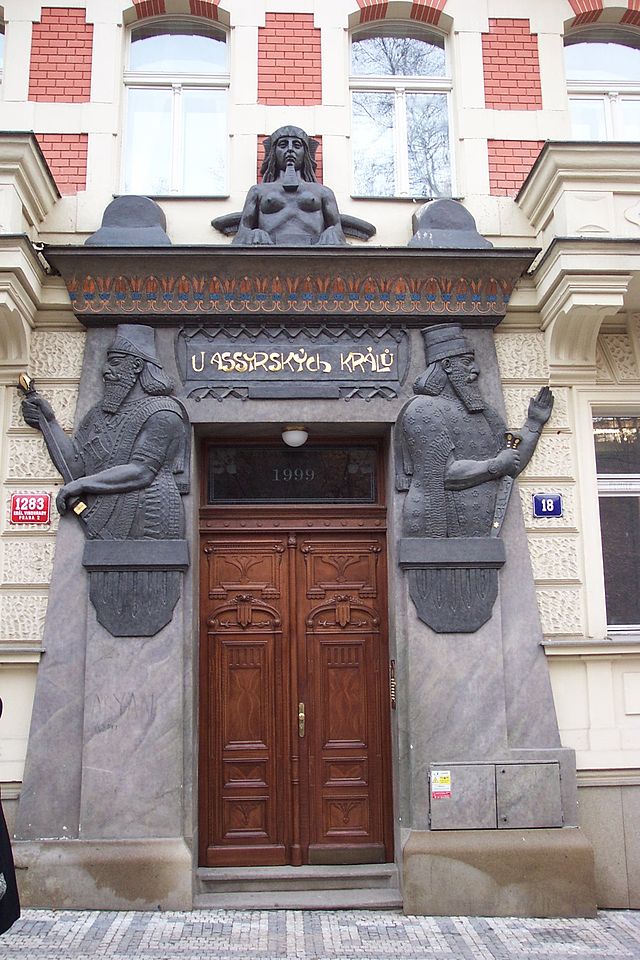 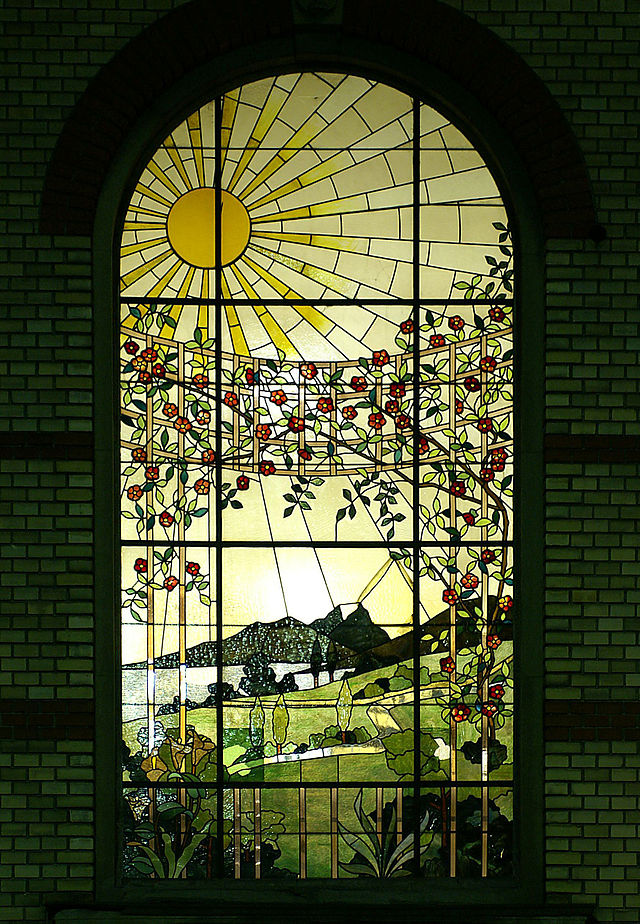 Кришталевий палац
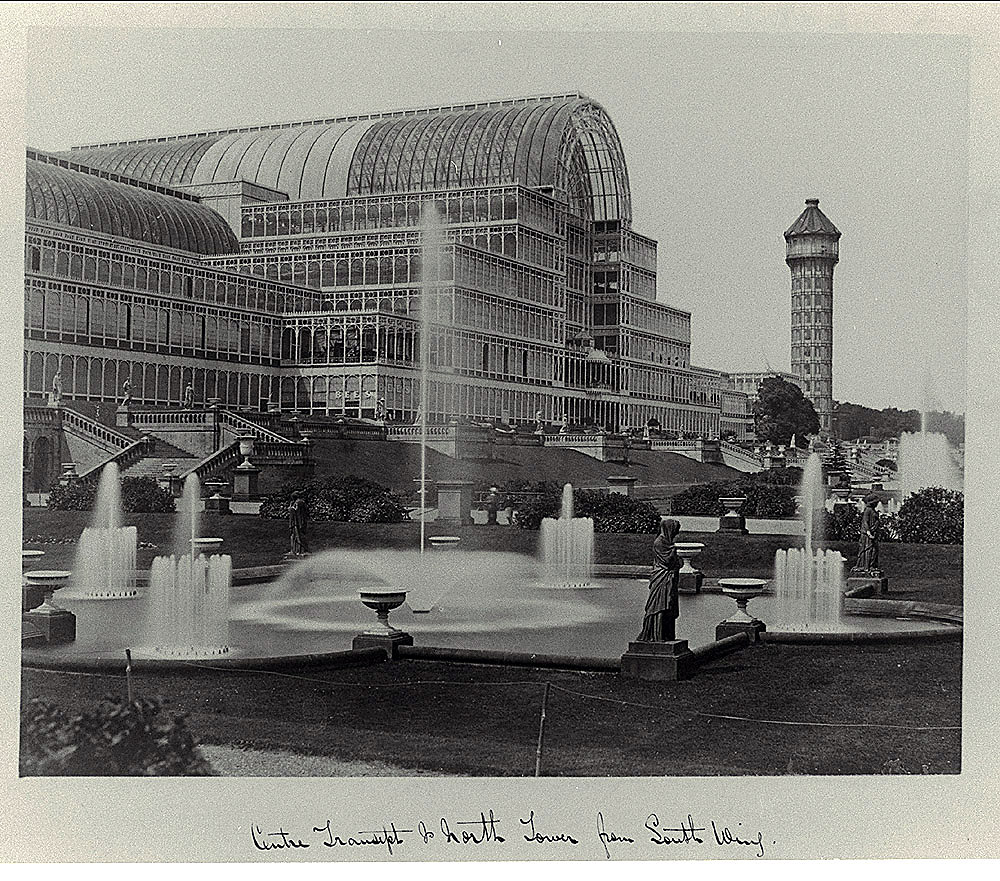 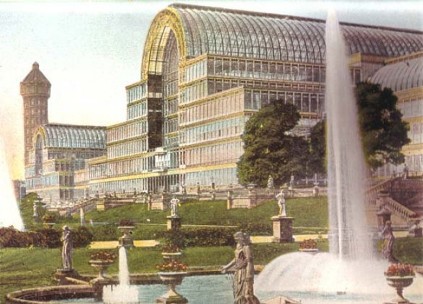 Складається з ажурного залізного каркасу, заповненого склом.
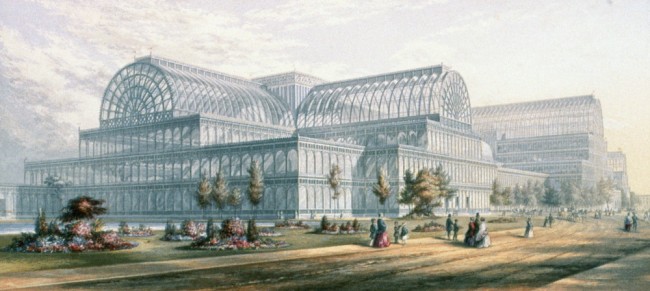 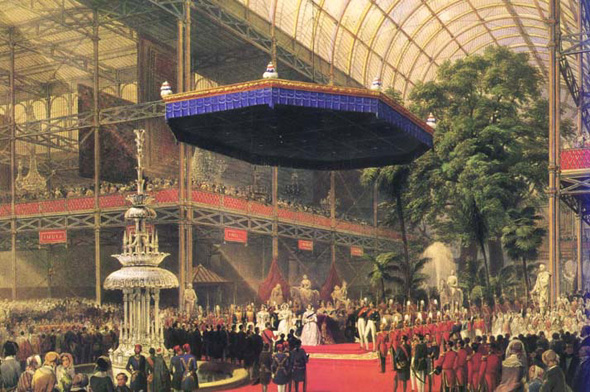 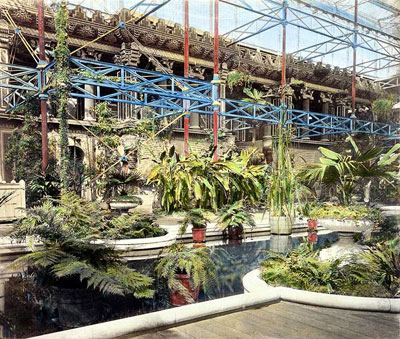 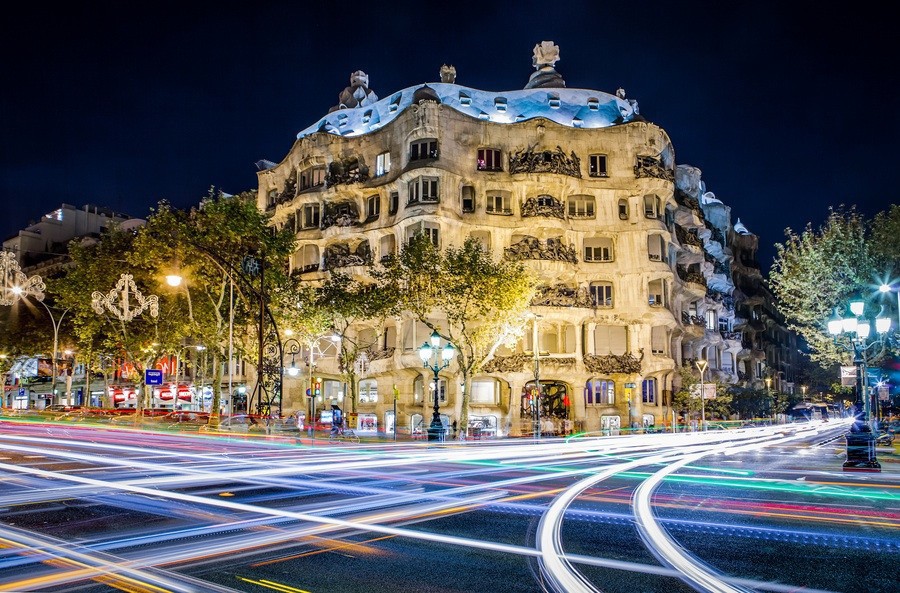 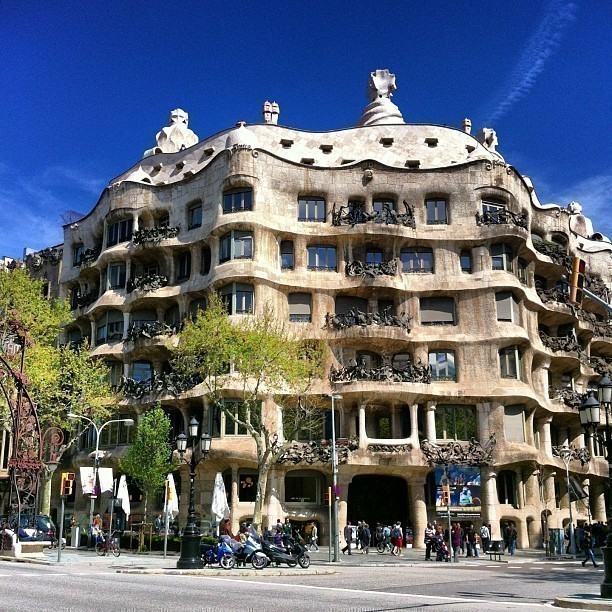 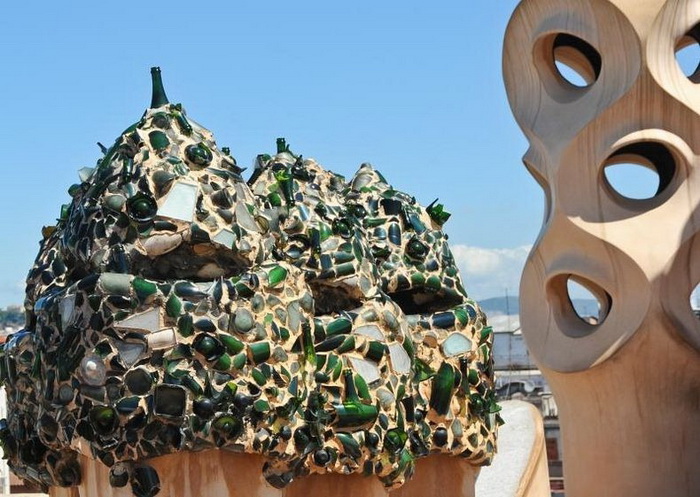 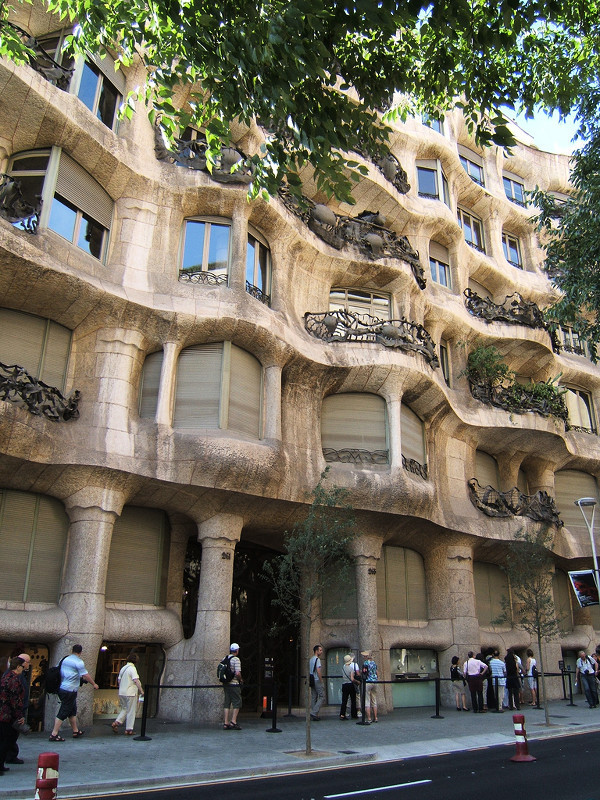 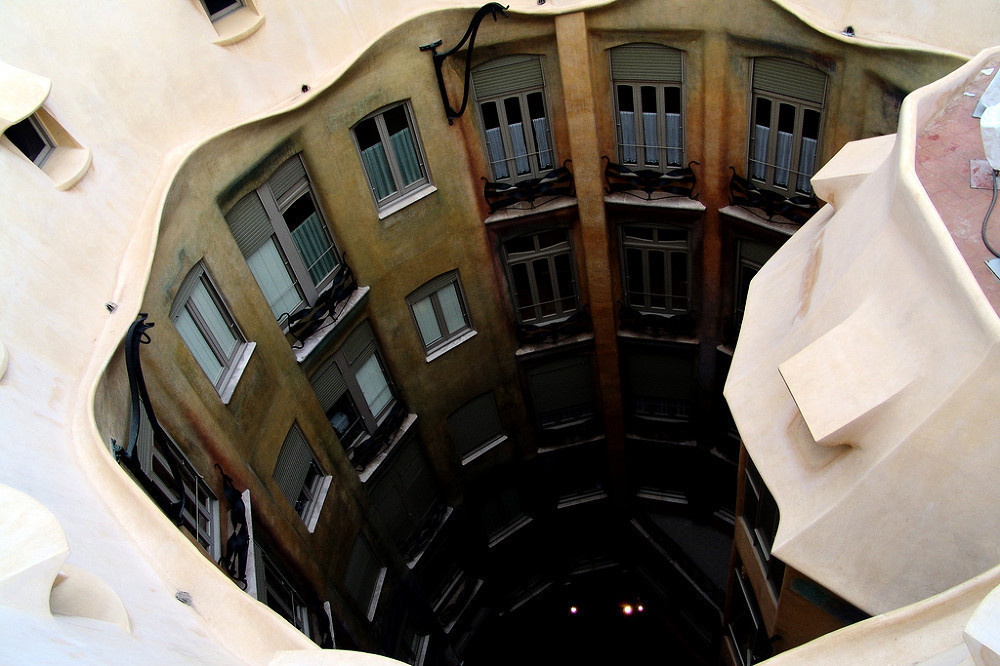 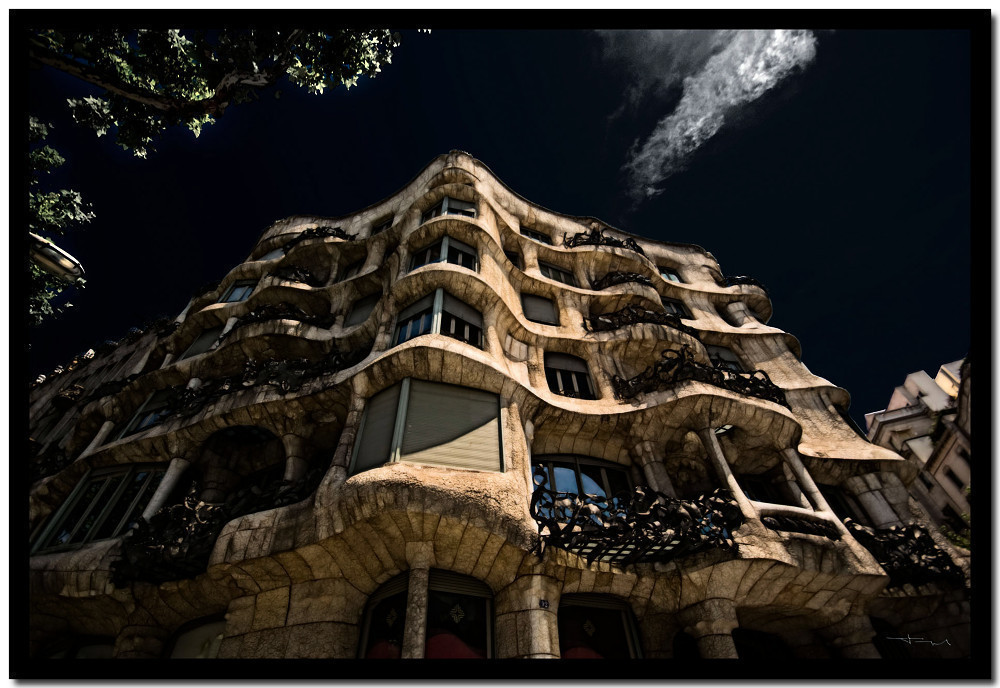 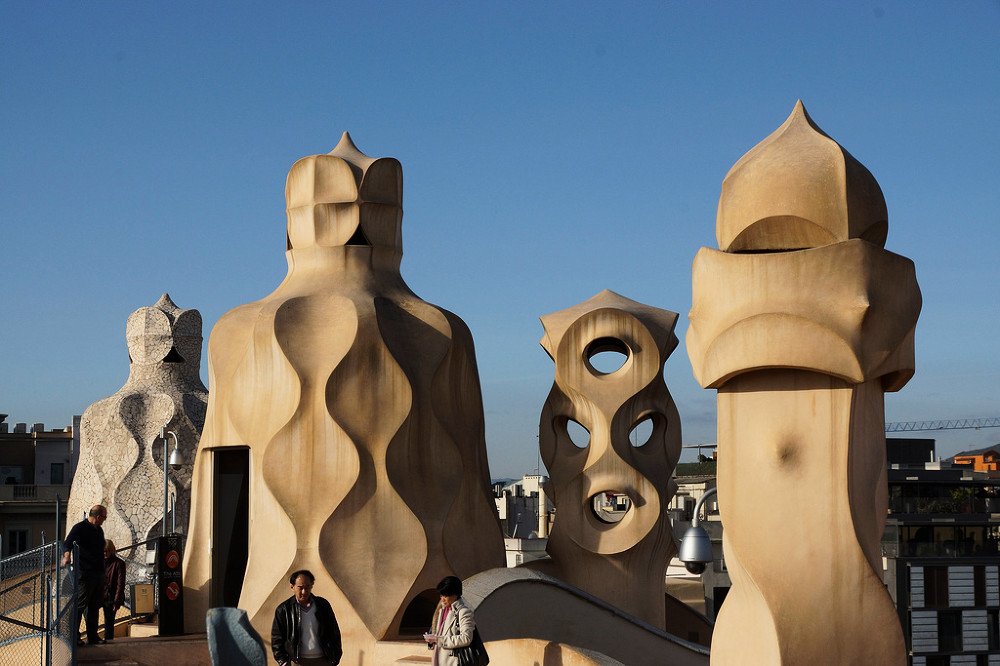 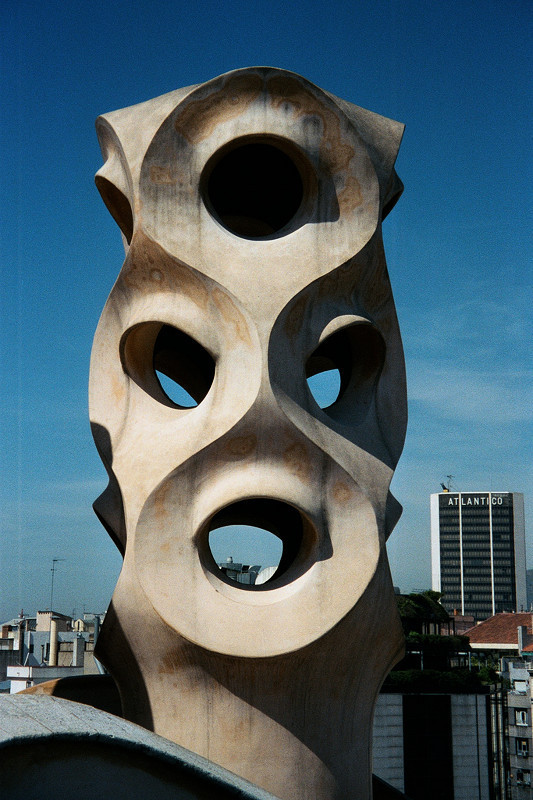 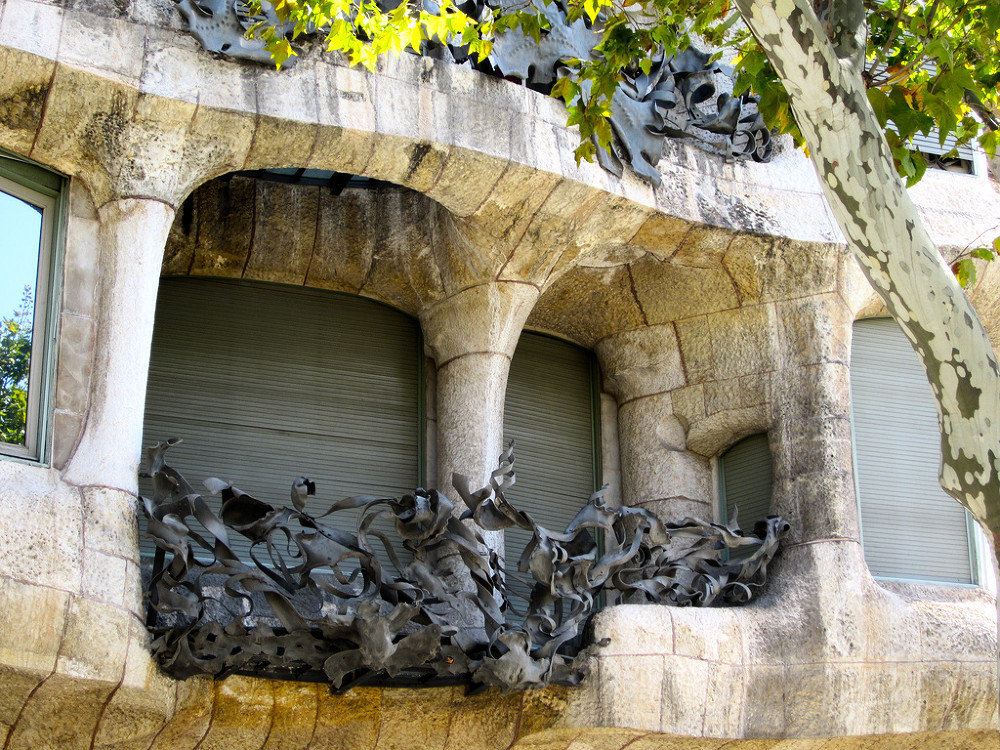 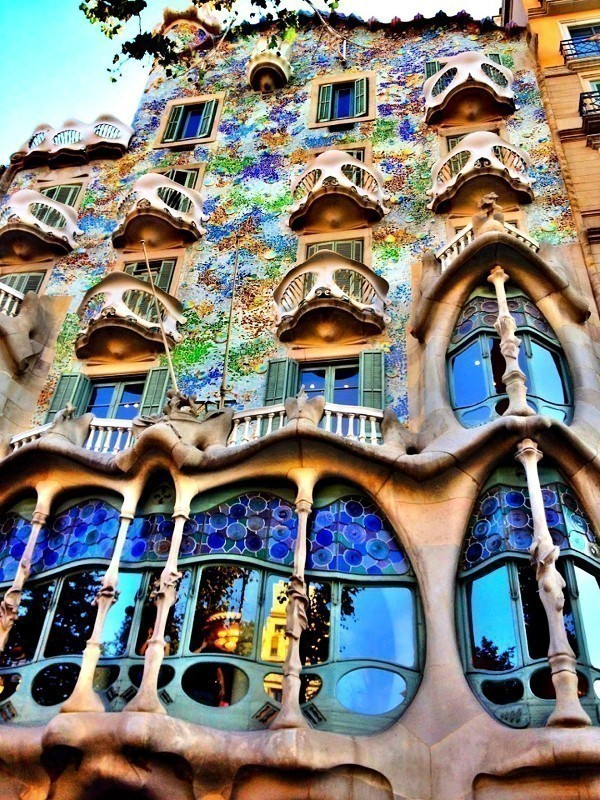 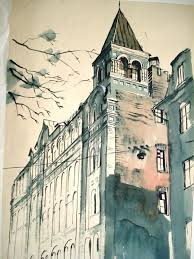 ДЯКУЮ ЗА УВАГУ.